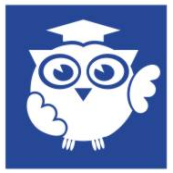 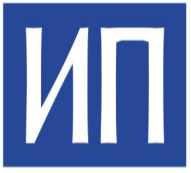 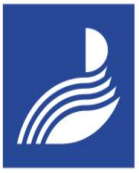 БАШКИРСКИЙ ГОСУДАРСТВЕННЫЙ 
ПЕДАГОГИЧЕСКИЙ УНИВЕРСИТЕТ
им. М.АКМУЛЛЫ
ИНСТИТУТ ПЕДАГОГИКИ
Преддипломная (производственная) практика                             Студенток IV курса                                                 группы СОДД41-13:                    		 Соколовой С.А.	  				Габдракиповой Л.И.
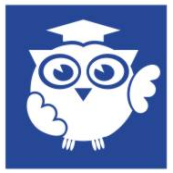 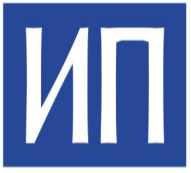 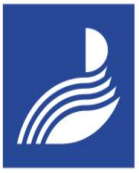 Преддипломная (педагогическая) практика в МБДОУ «Детский сад№42»
Срок проведения: с  19 сентября по 14 октября 2016 года (4 недель)
Вид практики в качестве дошкольного олигофренопедагога.
Руководитель: к.п.н., доц., Касимова Э.Г.
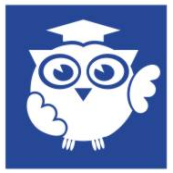 Индивидуальная работа с детьми
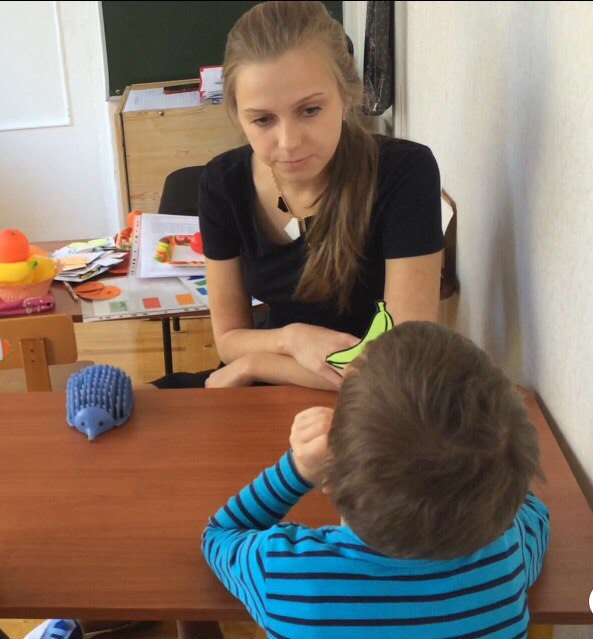 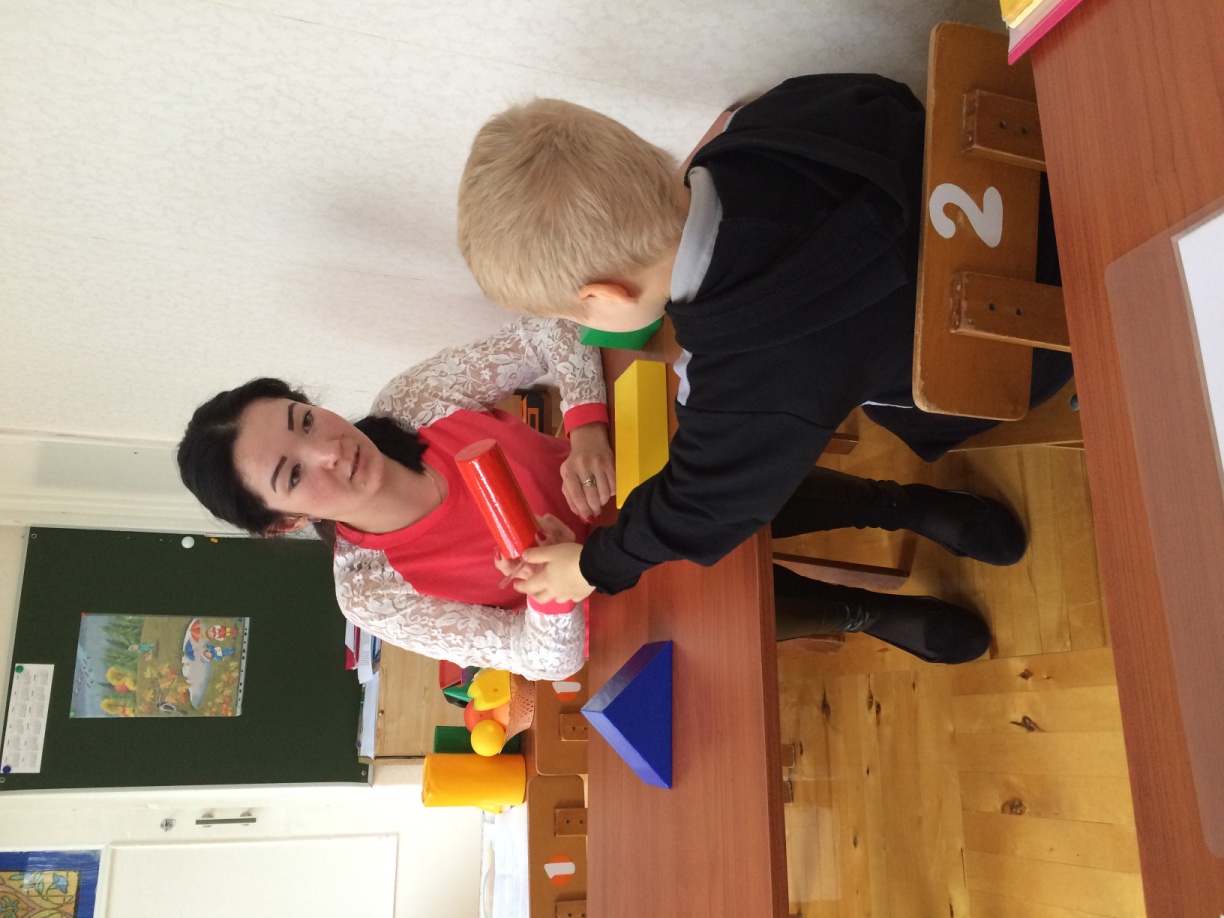 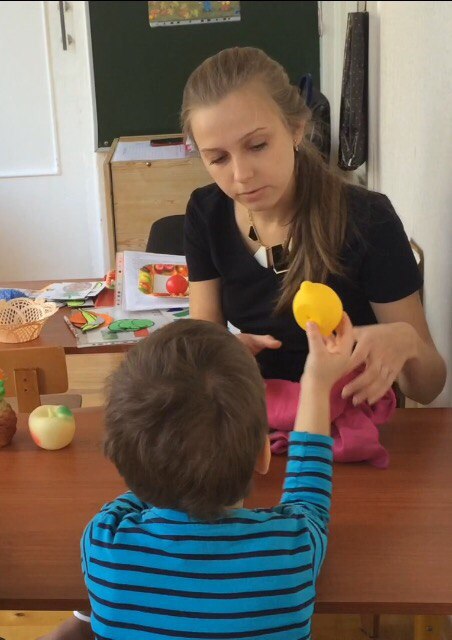 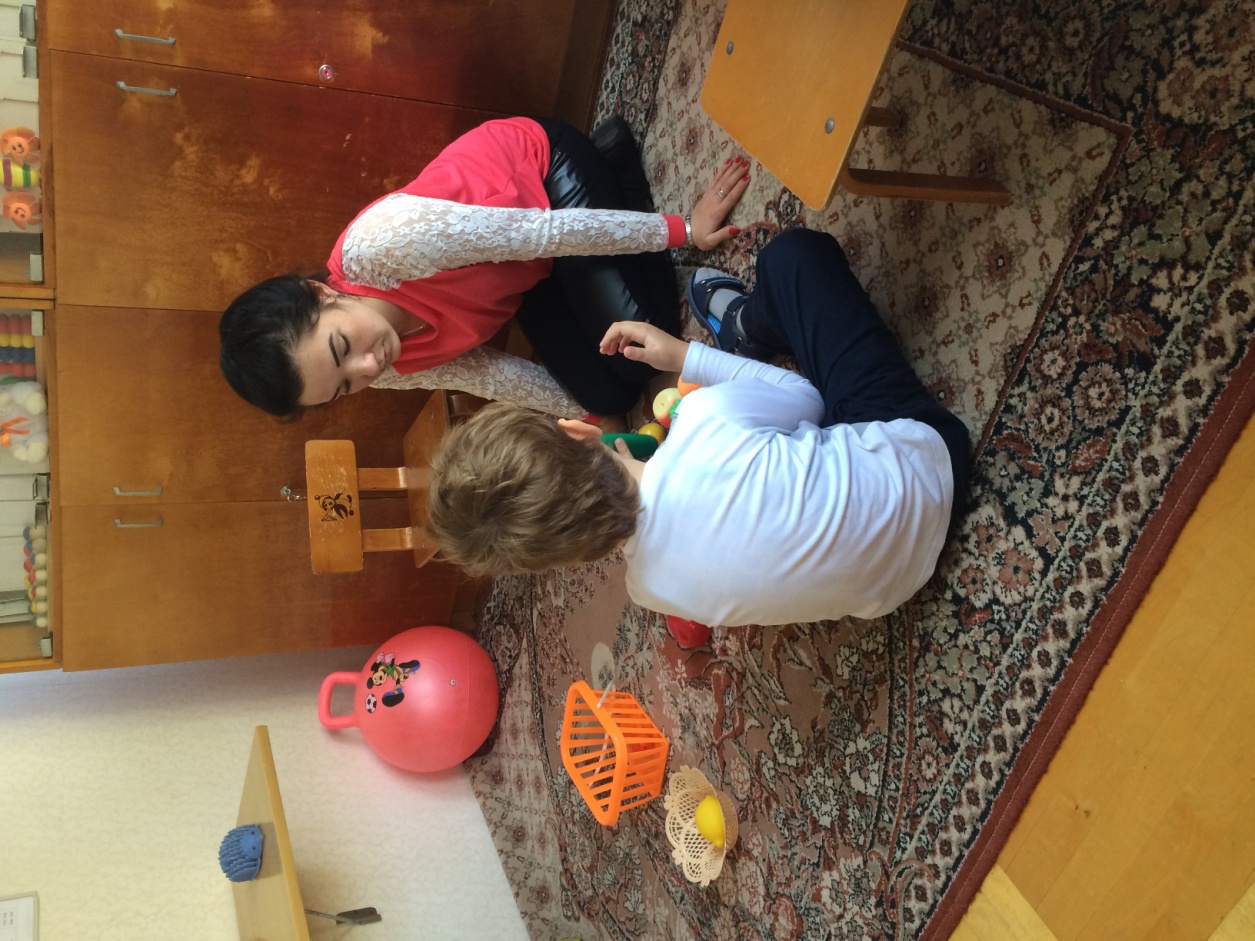 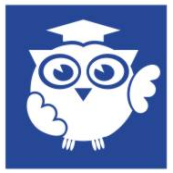 Групповая работа с детьми
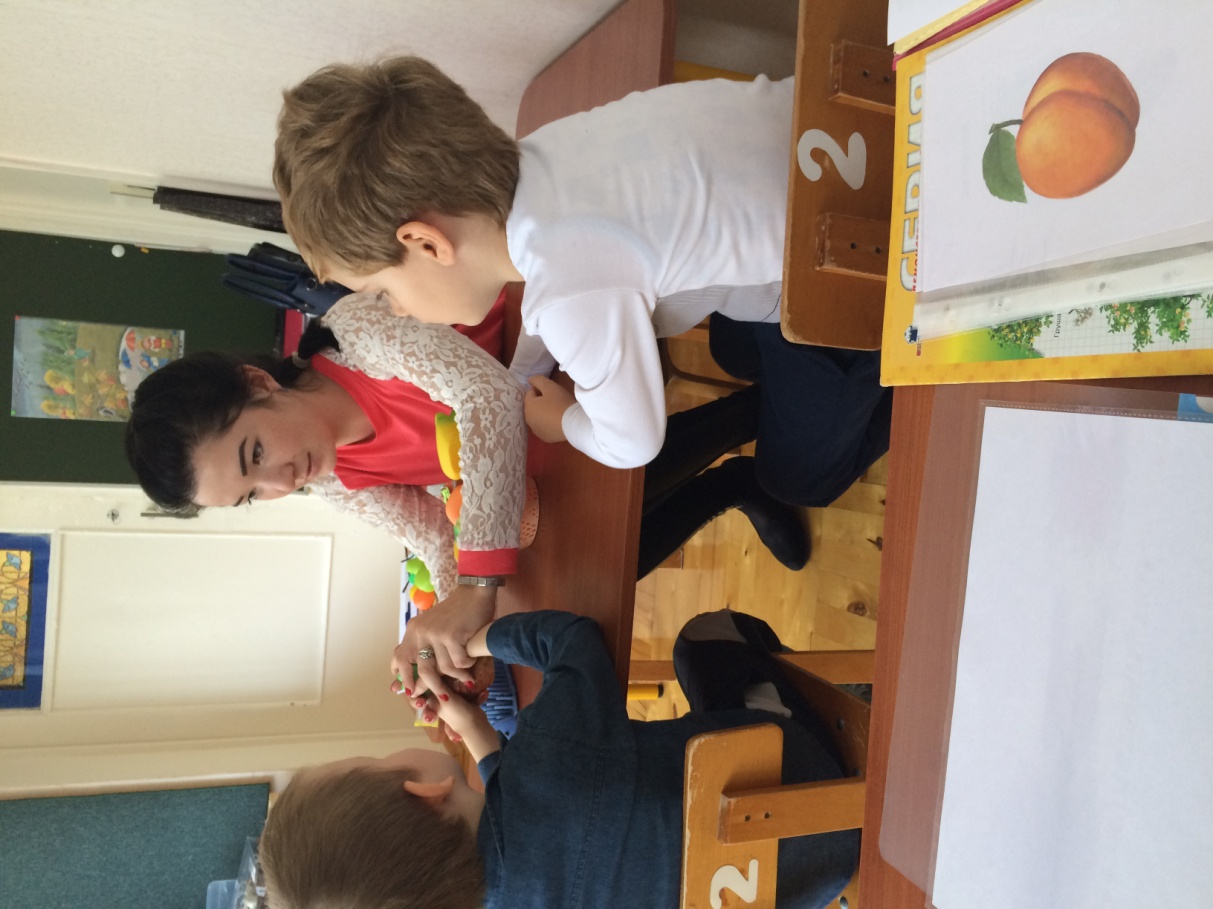 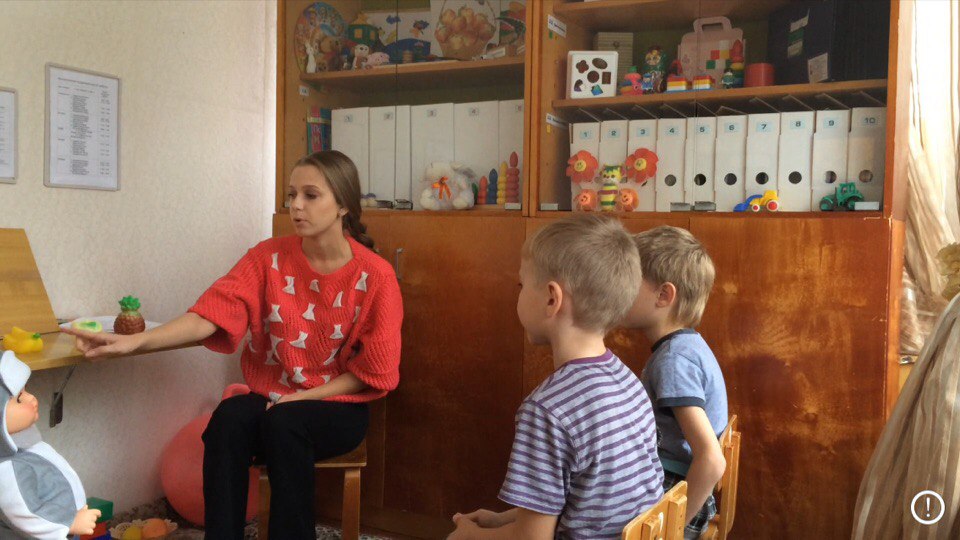 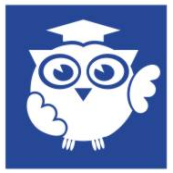 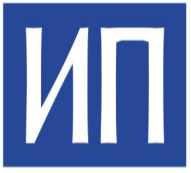 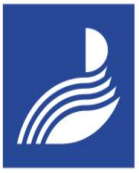 Спасибо за внимание!